X-rays from Channeling Radiation
Tanaji Sen
2nd ASTA User’s Meeting
June 9-10, 2014
Outline
Physics of Channeling Radiation
Improvements to the theoretical model
Comparisons with ELBE (Dresden, Germany) channeling results
Calculations for ASTA
Goals of Channeling Radiation
Create a source of brilliant, monochromatic and tunable X-rays


Use the X-rays for imaging; specially phase contrast imaging
Channeling Radiation
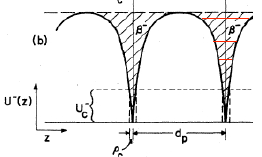 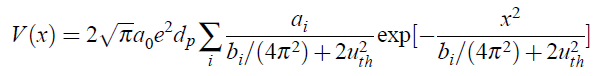 Crystal planes
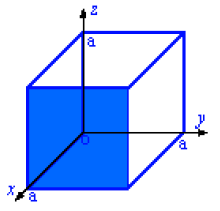 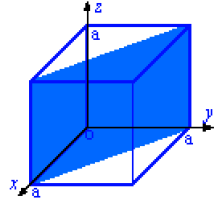 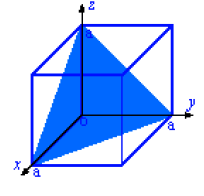 (111) plane
(100) plane
(110) plane
(110) plane has a deeper potential than (100), higher energy X-rays
(111) plane has more bound states, broader X-ray spectrum
Preferred plane is (110)
Photon Yields
Radiative transitions : apply Fermi’s golden rule 

  
Selection rule: transitions only between states of opposite parity,  |m-n| = Odd
Non-radiative transitions, mainly inelastic thermal scattering off lattice vibrations, determine population Pn(z)


Approximate selection rule: |m-n| =  Even
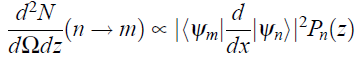 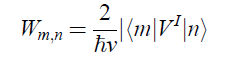 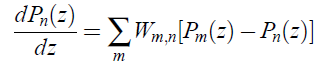 Line Width
Intrinsic line width from finite lifetime of channeling states



Bloch wave broadening from finite width of energy bands,  

Multiple scattering: scattering in planar channels weaker than in amorphous media



Energy spread  of electron beam
Detector resolution
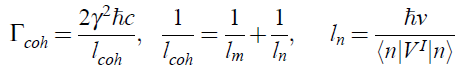 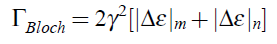 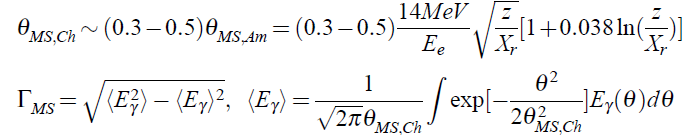 Experiment at ELBE (2007)
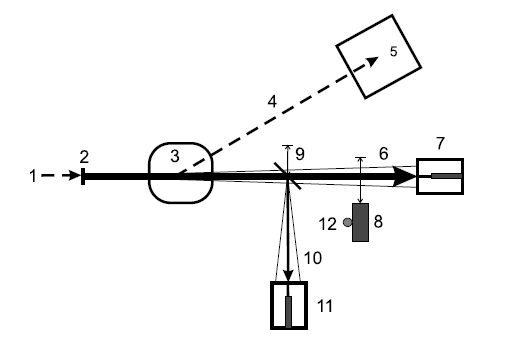 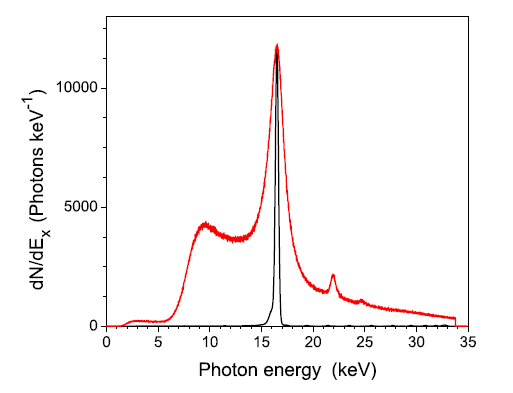 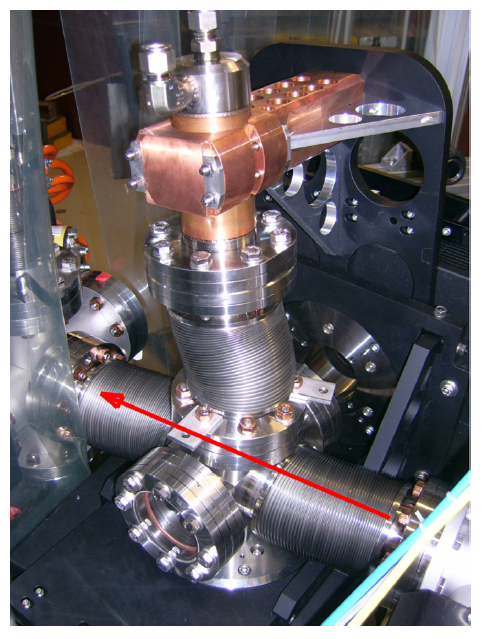 Observed CR at beam energies from 14.6 MeV to 30 MeV
Beam current  ~ 100 nA
Transverse emittance  = 3μm
Now in ASTA beamline
Wagner et al (2007)
Scaling Laws
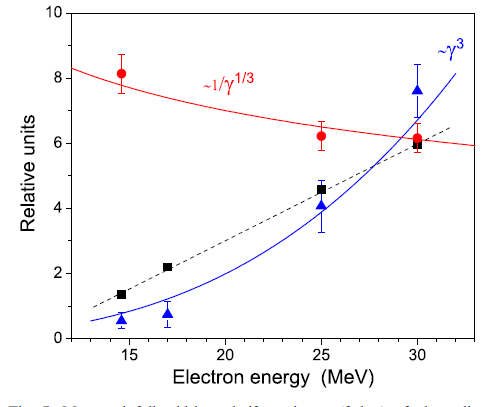 Wagner et al (2007)
ELBE Measurements & Simulations
Azadegan (2007)
Improvements to Model
Corrected potential VI for thermal scattering; affects transition rate between states
Included dechanneling from free states


Finite beam divergence
Inclusion of linewidth contributions from multiple scattering, Bloch wave broadening
Correction to the line shape in the intensity spectrum
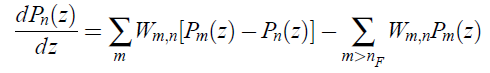 Updated ELBE calculations
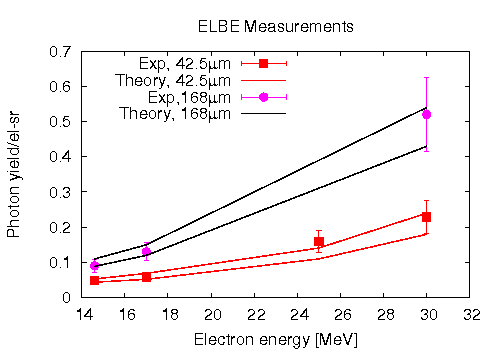 Theory bounds for 42.5/168 μm
Lower line :  dechanneling from 1st/7th   free state and above. 
Upper line: dechanneling from 3rd /9th free state and above
Importance of rechanneling (free state to bound state) for thicker crystals
ASTA main parameters
Real and Imaginary Potentials
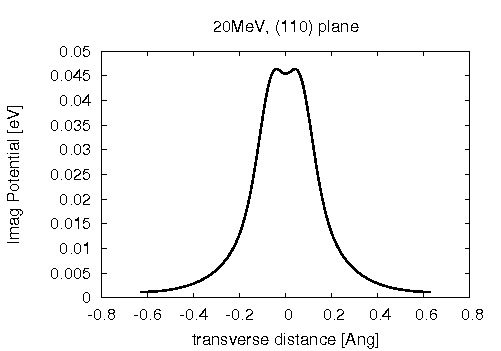 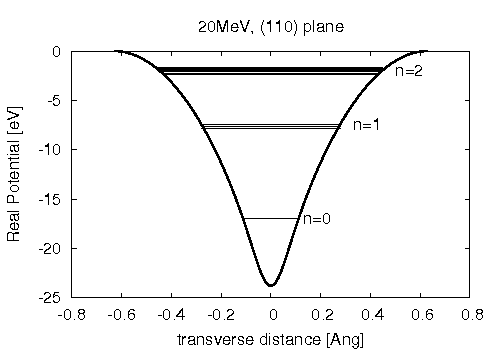 20 MeV
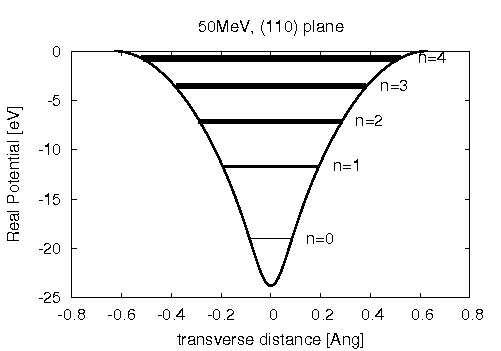 50 MeV
Depth of real potential  about 24 eV
Energy bands differ by few eV in rest
 frame, transform  to 10’s of keV in lab
 frame
Corrected imaginary potential  is 
weaker, reduces non-radiative transition 
rates,  reduces intrinsic line widths
Intensity spectra
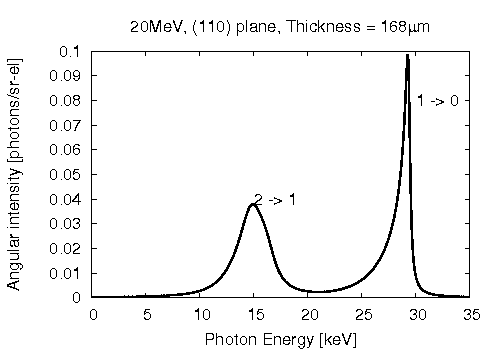 20 MeV, 168 μm
20 MeV, 42.5 μm
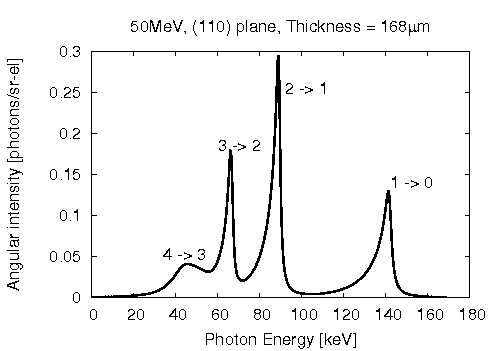 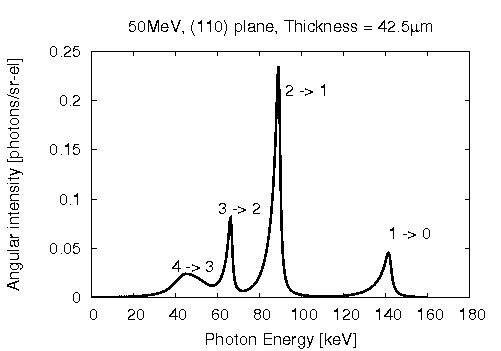 50 MeV, 42.5 μm
50 MeV, 168 μm
Initial Populations vs incident angle
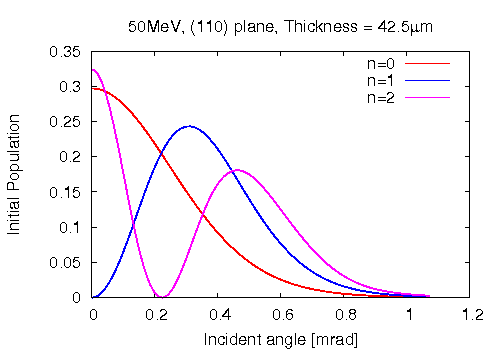 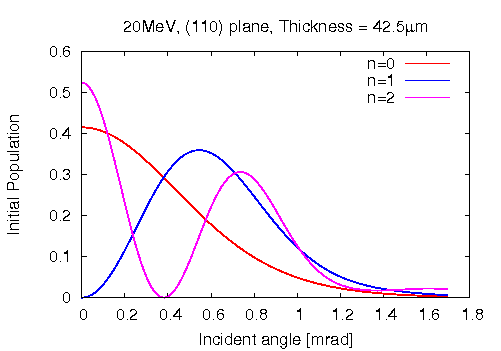 Initial populations in the bound states determine intensities of different lines
Maximum population in the n=1 state at an incident angle of
  -  0.5mrad at 20 MeV
  - 0.3mrad at 50 MeV
Population, yield vs divergence
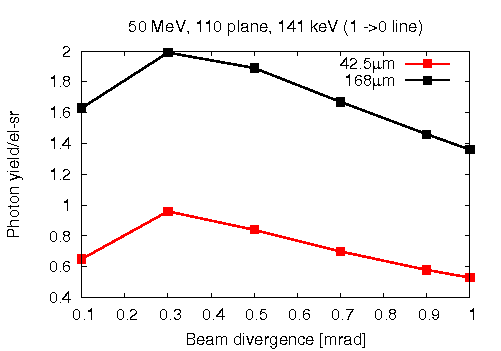 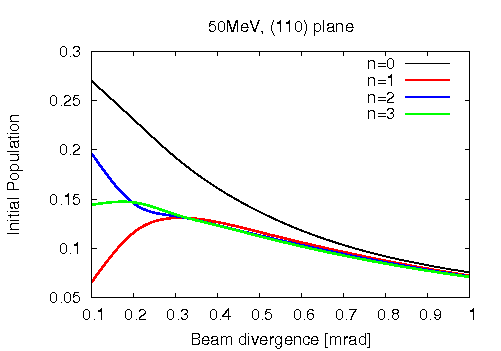 1       0
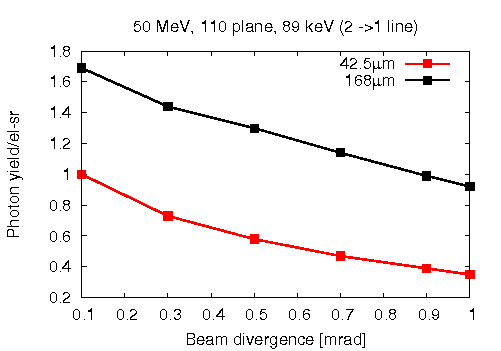 2        1
n=1 initial population is maximum at ~0.3mrad
Initial population vs angle
Beam divergence set for max. population in n=1 state 
Slight asymmetry about zero angle
Maximum population about zero angle for all states.
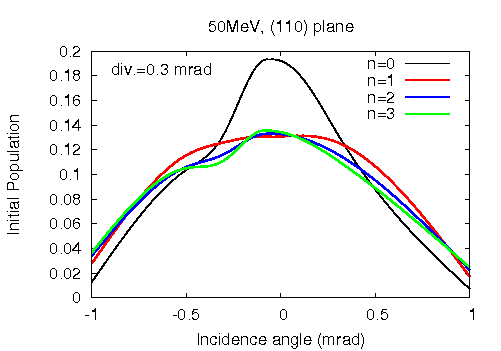 Brilliance at ASTA
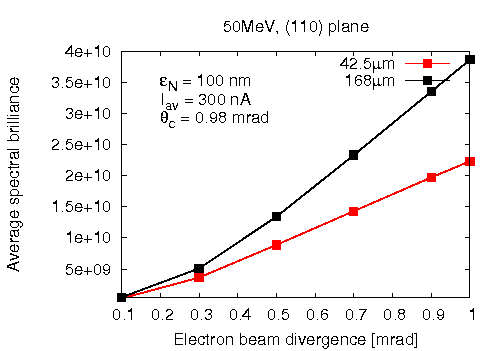 Expected brilliance with
100nm about 104  times
 larger than at ELBE.
FE cathode expected to 
lower emittance ~ 10nm
Brilliance would increase
 by ~100
Thicker crystals may help
1       0
ASTA Channeling Experiments
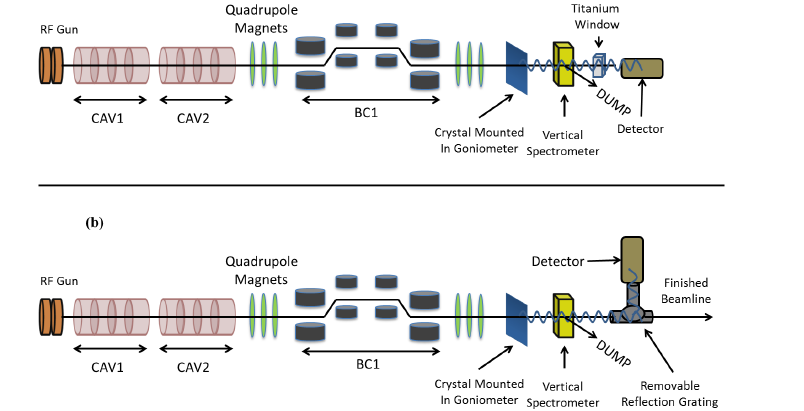 Goniometer with crystal in the beamline, UHV tested
Initial studies will look at CR dependence on electron beam parameters: energy, bunch charge, emittance, spot size, energy spread. Operate initially with higher bunch charge, fewer bunches.
Components
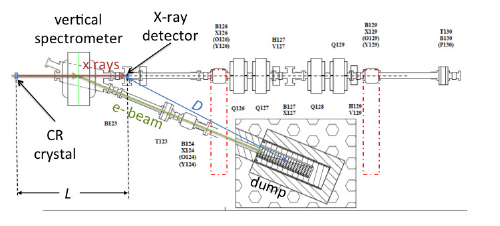 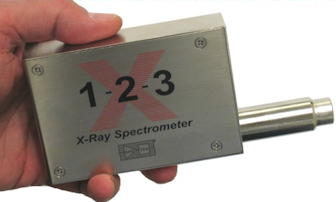 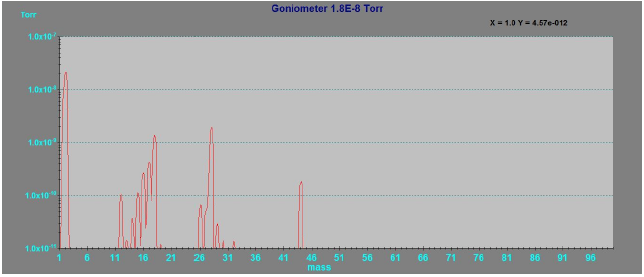 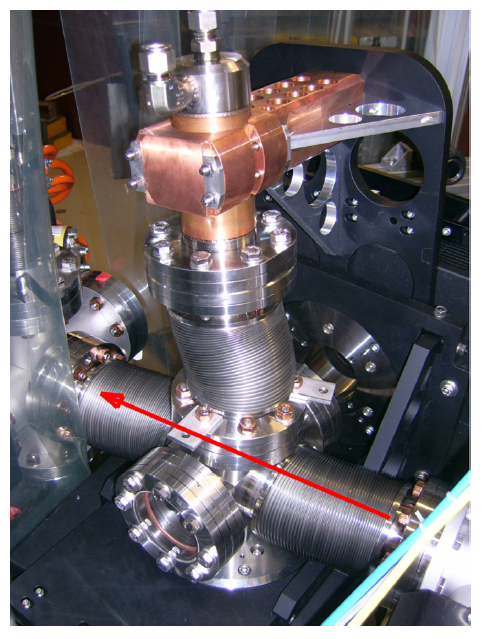 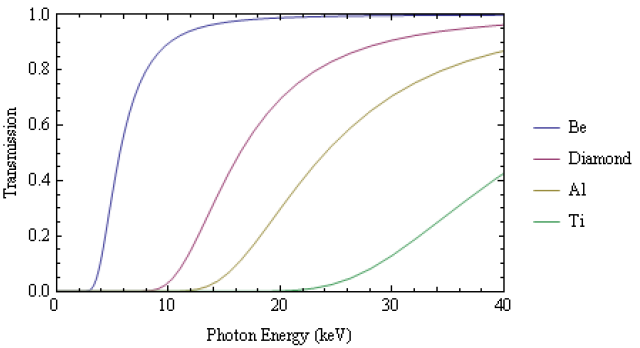 Goniometer passed vacuum requirement
interfacing with ACNET control system 
underway (summer intern E. Mercado)
Single crystal diamond extraction window
Transmission > 80% upto 40 keV
ASTA Simulations
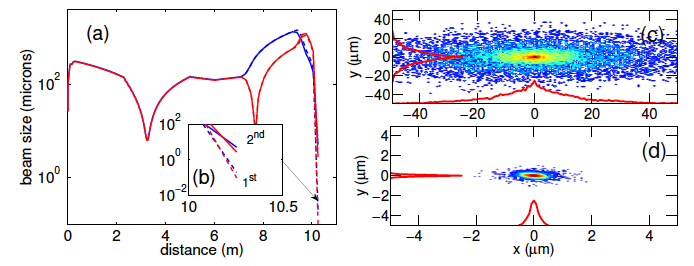 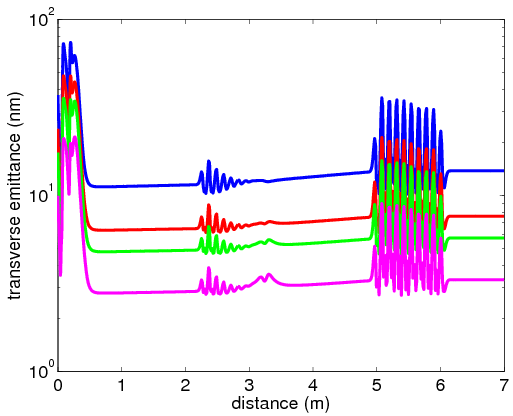 Tracking with 2nd order nonlinearities show spot sizes of a few μm at crystal
Emittance growth not significant along the beamline to the crystal.. Expect  ~10nm with field emitter cathodes.
Summary
Updated model results in better agreement with measured photon yields at ELBE
Rechanneling in thicker crystals may be helpful in increasing yield
Optimum beam divergence for photon yield depends on beam energy. 
Expected brilliance ~ 3x1010 phot/(s-(mm-mrad)2-0.1% BW)  with transverse emittance 100nm.
Field emitter cathodes expected to increase brilliance about 100 times
Component installation and integration underway
Backups
Intensity spectra with divergence
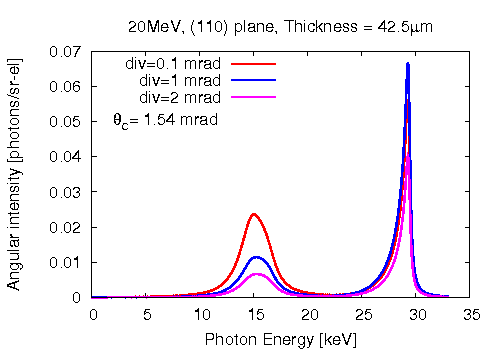 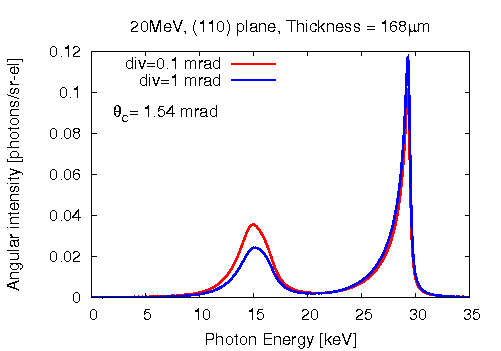 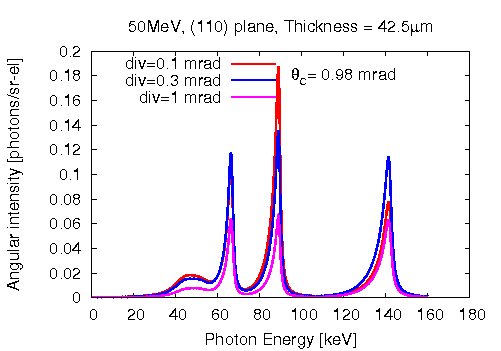 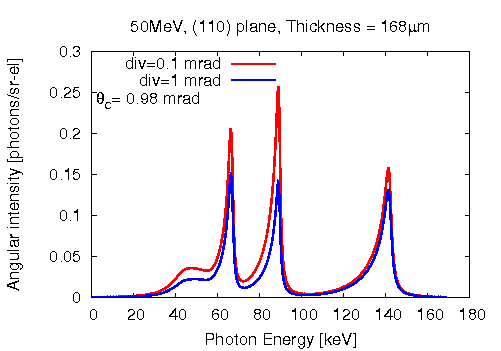 Potential for inelastic thermal scattering
Expand imaginary potential 
in a Fourier series
Extract the diffuse scattering intensity from the total scattered intensity: 




After small amplitude vibrations, thermal averaging
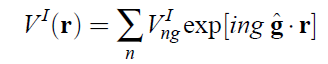 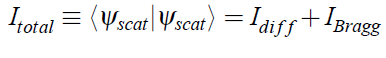 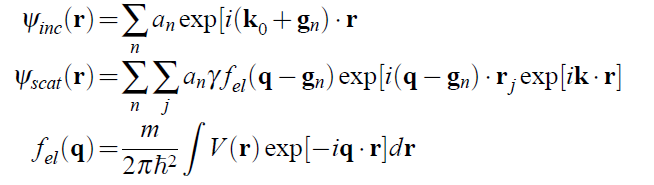 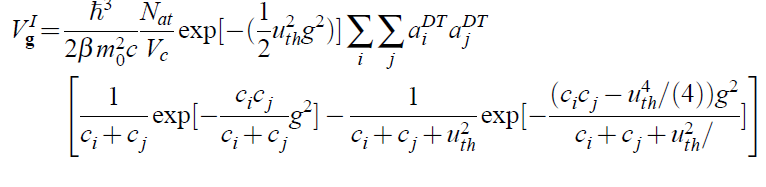